Тренинговый центр
Института управления образованием РАО
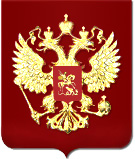 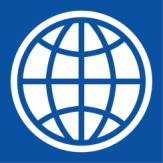 Учебный курс
«Проектирование национальных и территориальных систем оценки качества образования: организационные, технологические и содержательные аспекты»
СЕССИЯ 8
Системы оценки в Англии и Уэльсе
профессор Дэвид Хокер,
Педагогический колледж, Великобритания
Мой опыт работы
Глава национального школьного тестирования, Англия, 1993-1999
Директор департамента образования и услуг для детей местного органа власти, 1999-2008
Генеральный директор по образованию, Уэльс, 2008-2010
Генеральный директор, «Реформа организаций, работающих с правительством», Министерство образования, 2010-2011
Консультант в России (Всемирный банк и Британский совет), 1998-2007
Член подкомитета по общему образованию, Фонд «Открытое общество», 2007-2011
Немного истории
19 век       	Первые национальные  экзамены для поступления     		в университеты и на государственную службу
1918 		Сертификат об окончании школы (в том числе и        		старшей школы)
1951 		Сертификат об общем образовании (уровни ‘O’ и ‘А’) 
1986 	                Экзамены по отдельным предметам в 16 лет – GCSE
1991-96 	  	 Поэтапное введение национальных школьных 			тестов
Конец 1990-ых  	Таблицы достижений школ
2000			Передача полномочий Уэльсу 
Конец 2000-ых	Уменьшение количества национальных тестов
2011			Пересмотр тестирования и стандартов
Современная система тестирования и экзаменов
Дошкольник	Профиль развития 
6 лет	Тест по чтению (планируется, только в Англии)

7 лет	Оценивание в классе: успеваемость по английскому языку,
                             математике, естественным наукам
11 лет 	Формальные письменные тесты по математике и английскому языку                  (только в Англии)
                             Оценивание в классе по всем предметам
	 Рейтинги школ (только в Англии)	
14 лет	Оценивание в классе по всем предметам
16 лет	Экзамены GCSE (на сертификат об общем среднем                       
                             образовании) – Английский бакалавриат (только в Англии)
	Рейтинги школ (только Англия) 
17 лет	Дополнительные экзамены продвинутого уровня (AS) 
18 лет	Экзамены продвинутого уровня.  Валийский бакалавриат (только в Уэльсе)
Что мы знаем об улучшении результатов работы системы образования?
Ответственность за результаты, прозрачность и подотчетность
Последовательное, поддерживающее, стимулирующее руководство
Качество - во главе угла
Системный подход при проведении изменений
Адаптация универсальных принципов к конкретным обстоятельствам
Использование данных оценивания для улучшения системы
Оценивание учащихся объединяет тестирование и оценку учителя
Результаты обучения отражают мастерство учителя и компетенции учащихся
Обратная связь необходима для диагностики  и подведения итогов
Это часть подотчетности системы, оценивание не существуют само по себе
Что происходило в Англии
Введение тестирования было первым шагом на пути вмешательства в «тайны учительского мастерства».
Объединенное с инспектированием и таблицами достижений, тестирование создавало мощную рамку подотчетности – возможно слишком мощную…
Оно создавало ложный стимул – обучение для сдачи теста;
Было слишком много тестирования;
Учителя не видели более масштабных целей.
,
Успеваемость повышается, но еще есть место для улучшения
Учащиеся, достигшие 4 уровня и выше, Вторая ключевая стадия,  %
Учащиеся, достигшие минимального порога на экзаменах GCSE, %
Естествознание
2006 цель
5A*-Gs
Английский
Математика
2006 5A*-Cs цель
5A*-Cs
5A*-Cs включая математику и английский
60%  школьников достигли 4 уровня по всем 3 предметам в 2007 (другими словами 4 из 10 детей не выполнили учебную программу начальной школы)
1996
1998
2000
2002
2004
2006
1996
1998
2000
2002
2004
2006
Источник: Департамент по делам детей, школ, и семей , 2007
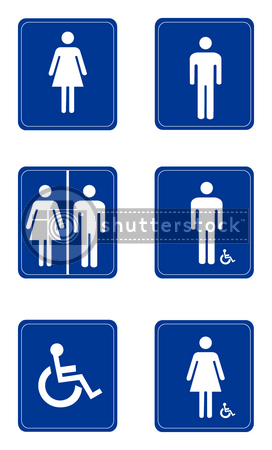 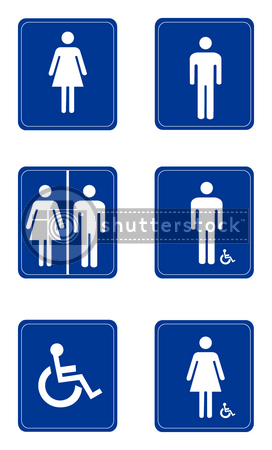 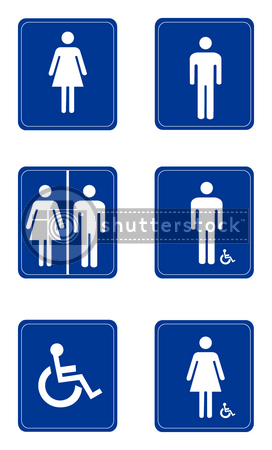 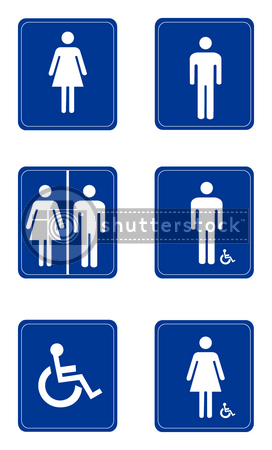 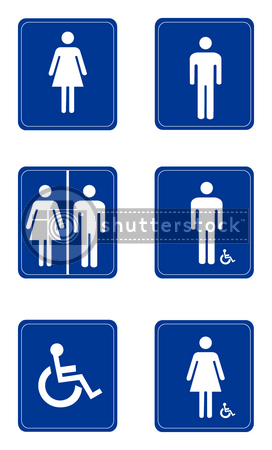 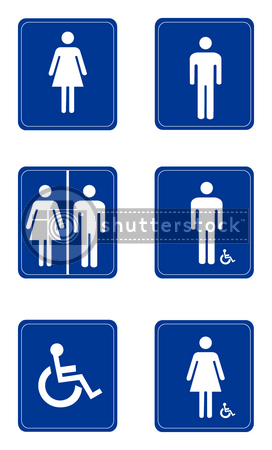 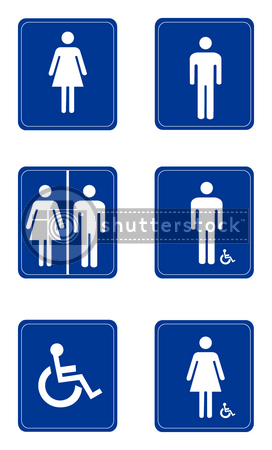 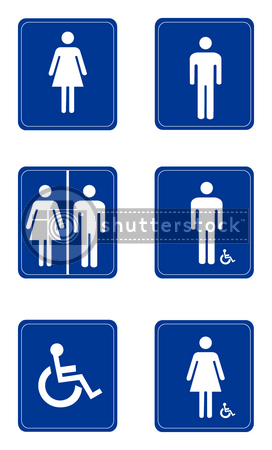 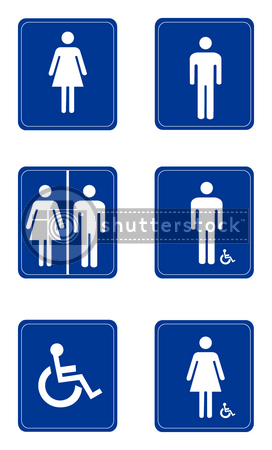 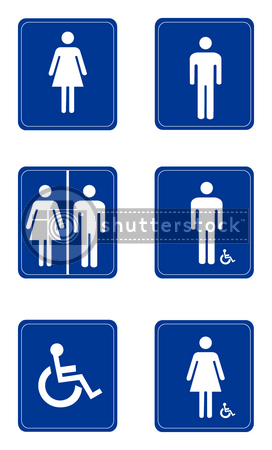 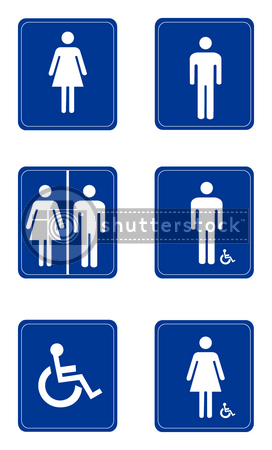 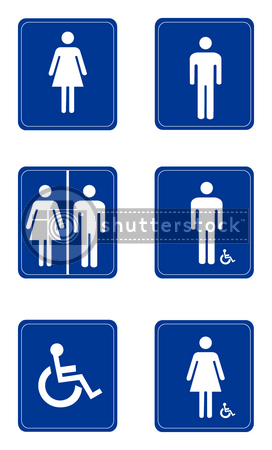 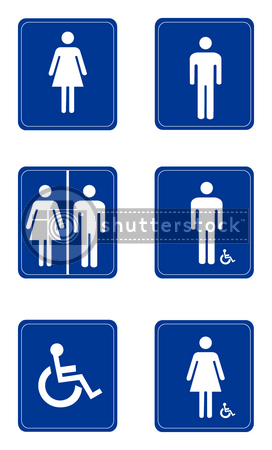 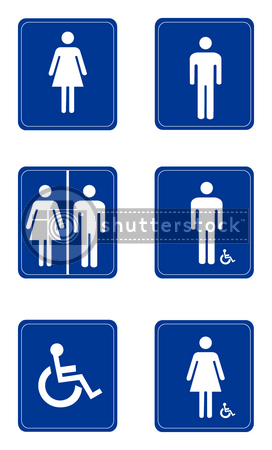 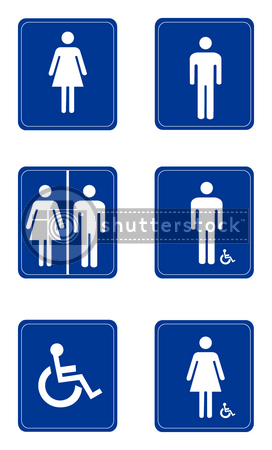 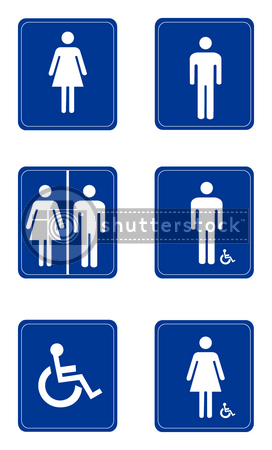 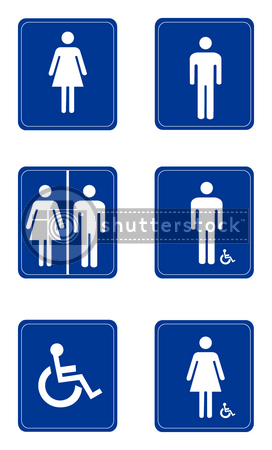 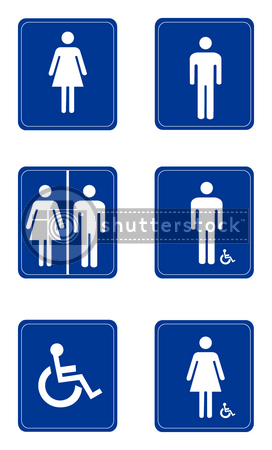 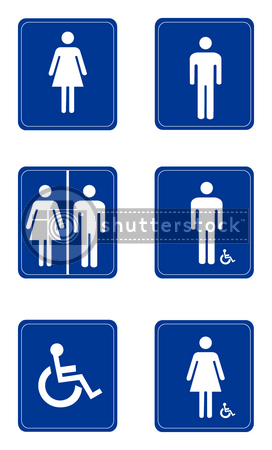 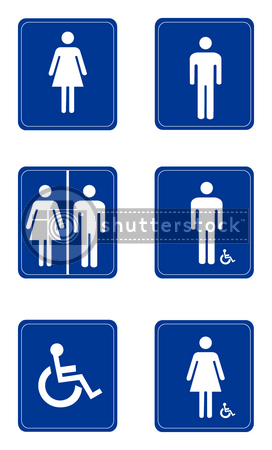 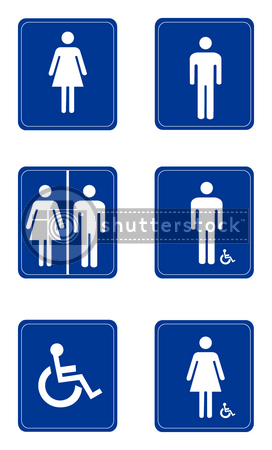 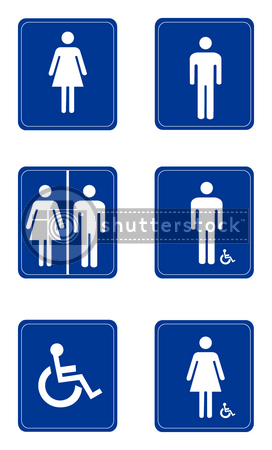 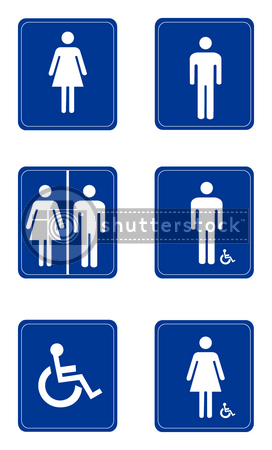 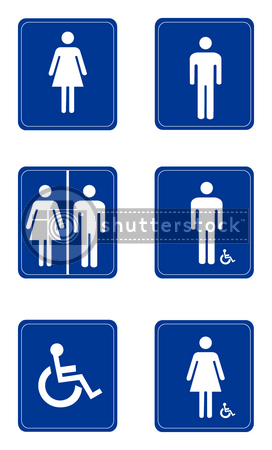 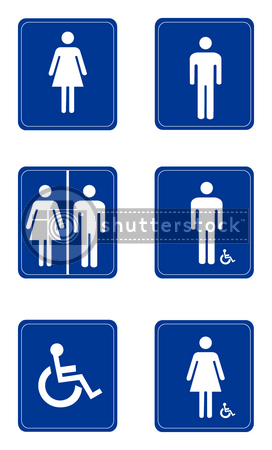 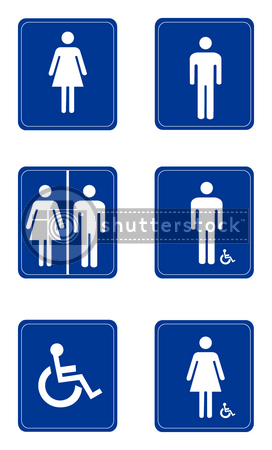 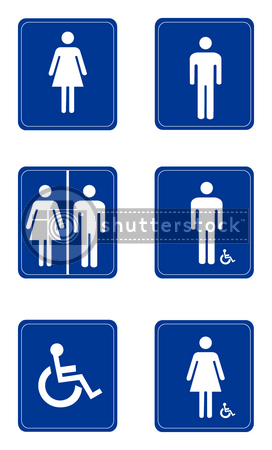 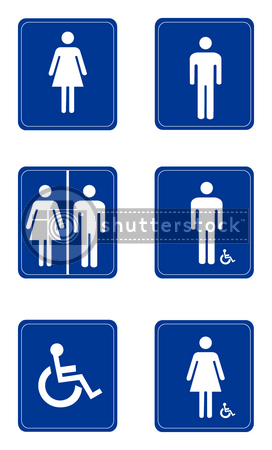 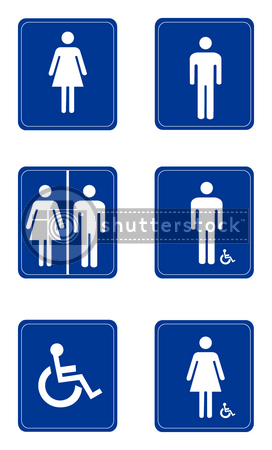 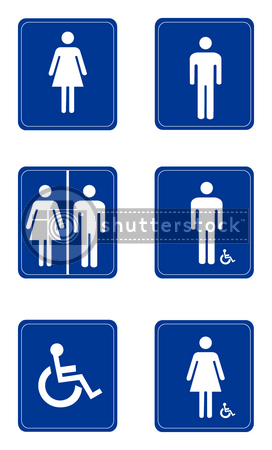 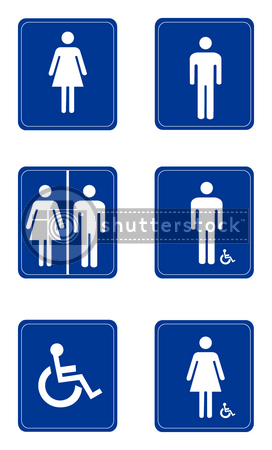 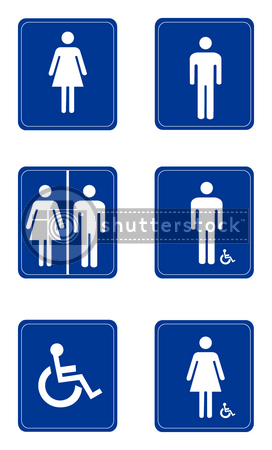 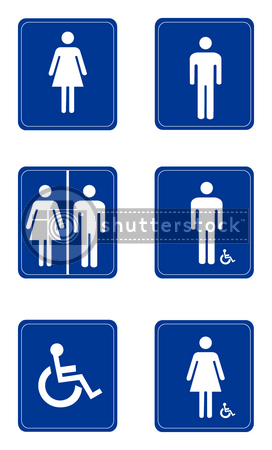 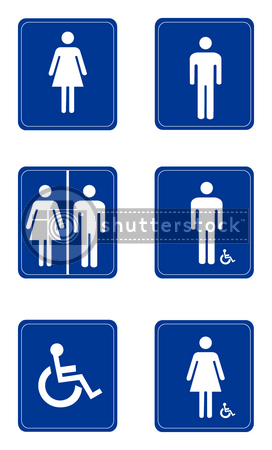 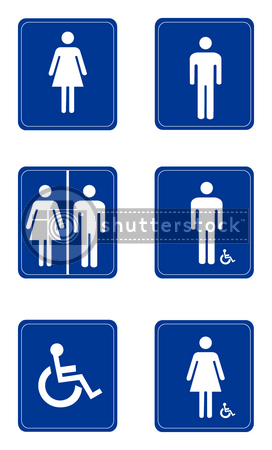 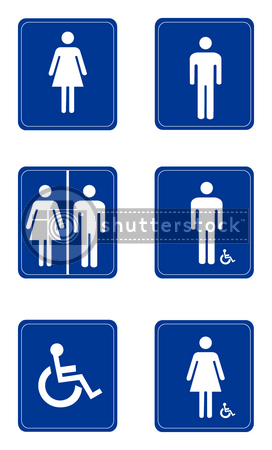 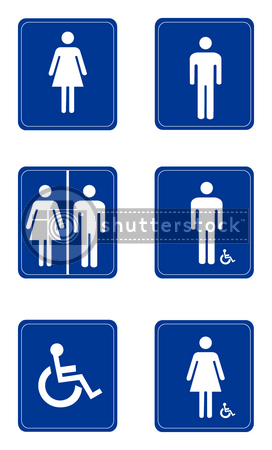 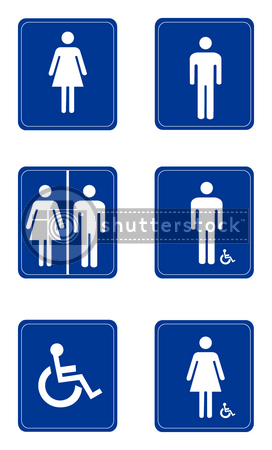 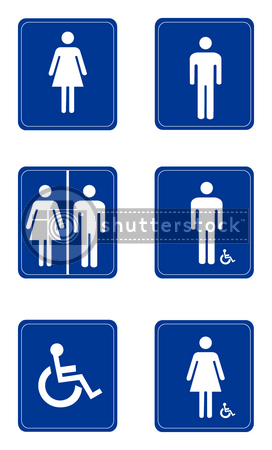 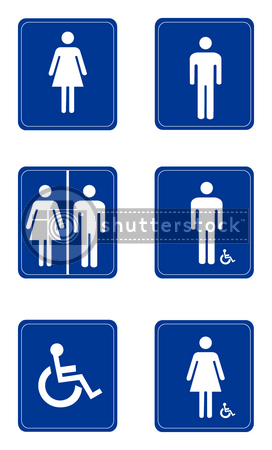 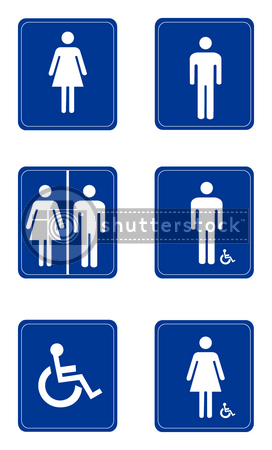 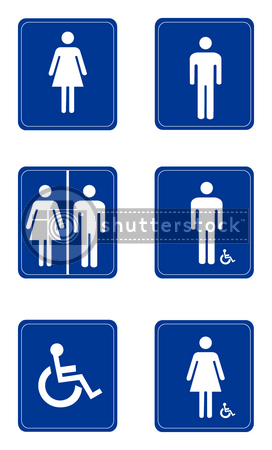 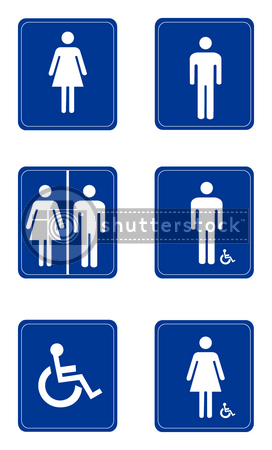 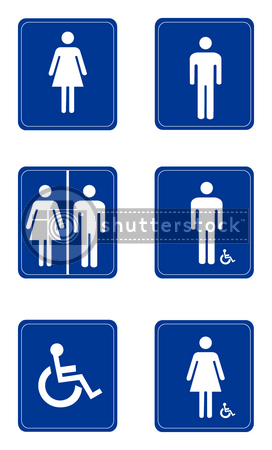 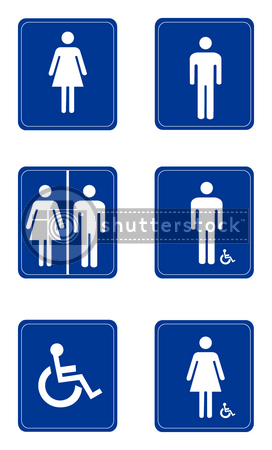 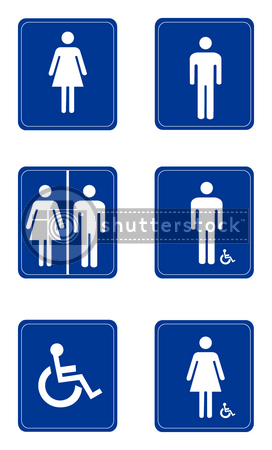 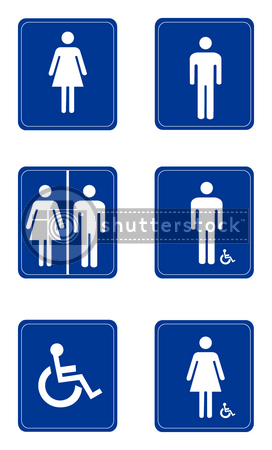 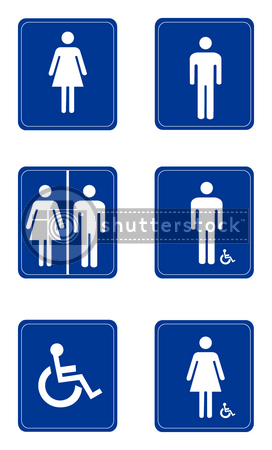 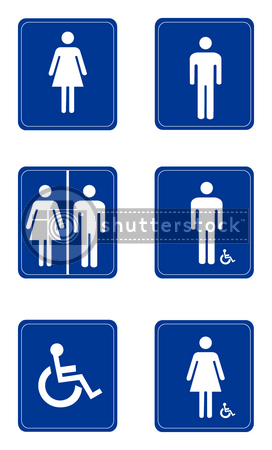 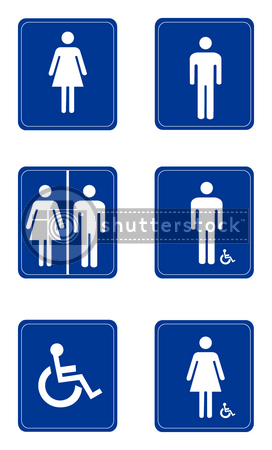 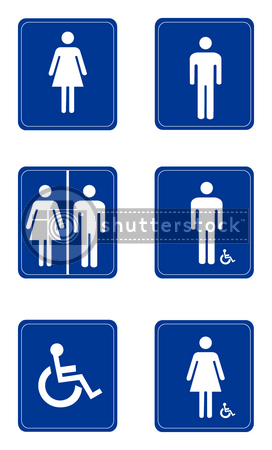 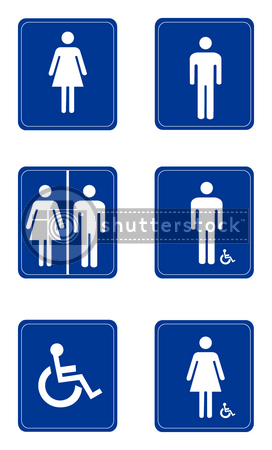 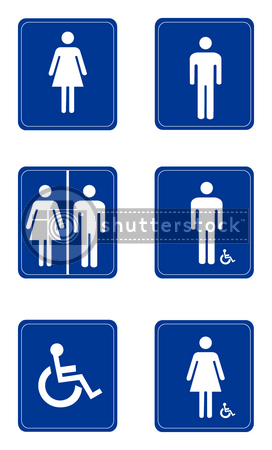 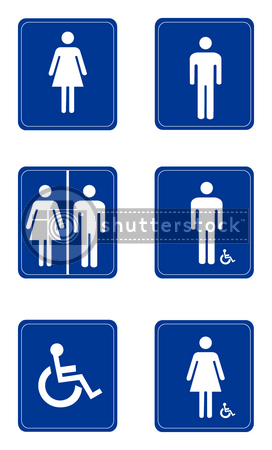 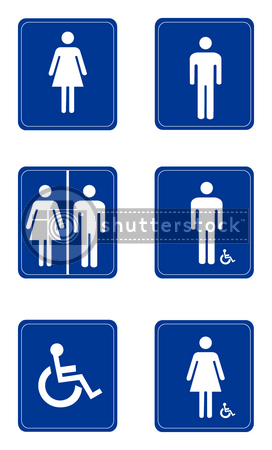 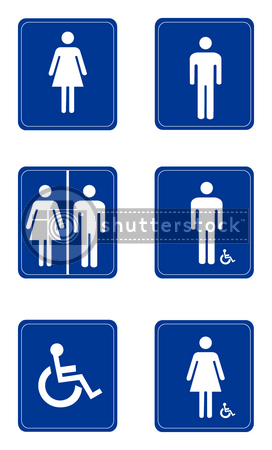 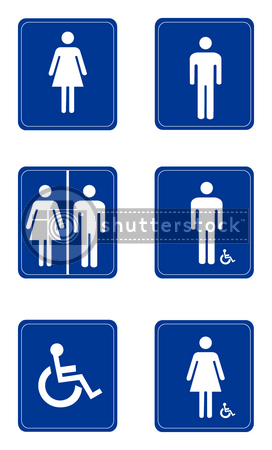 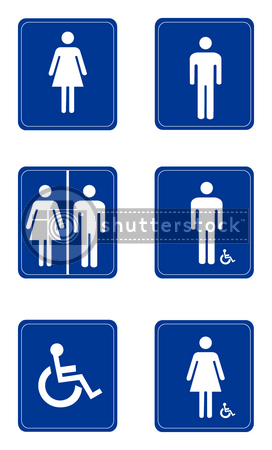 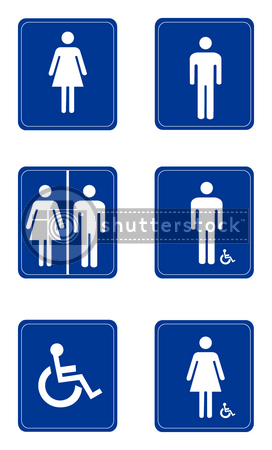 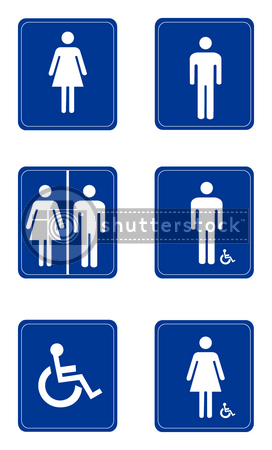 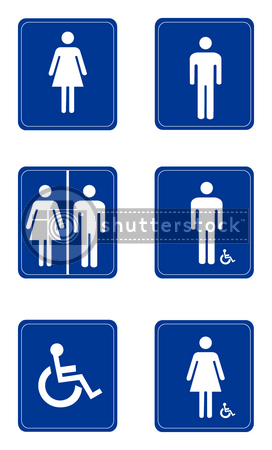 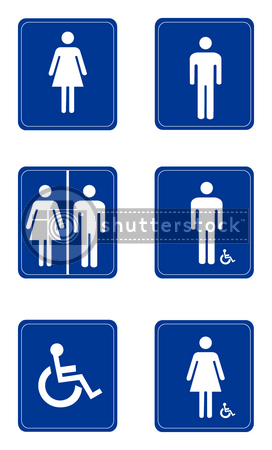 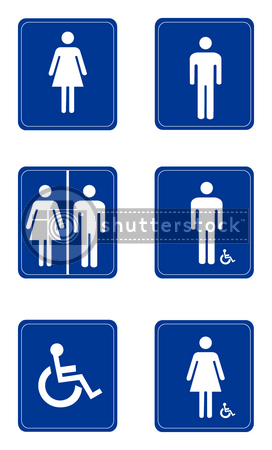 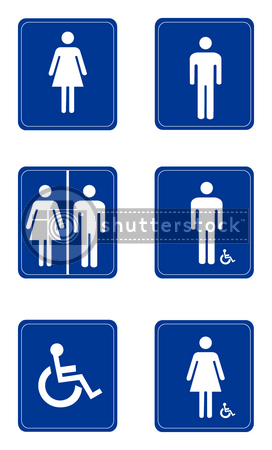 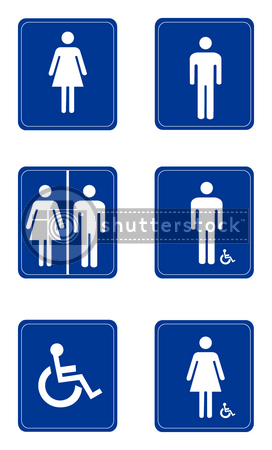 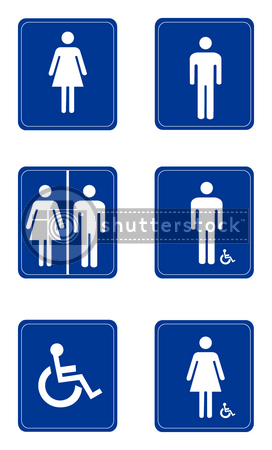 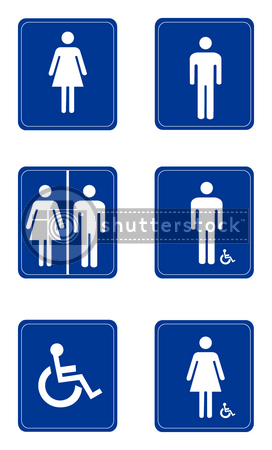 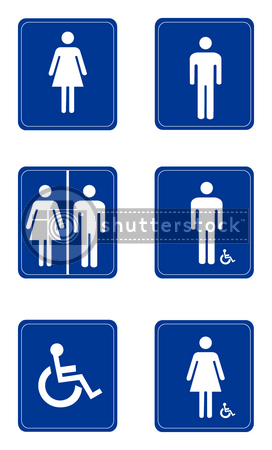 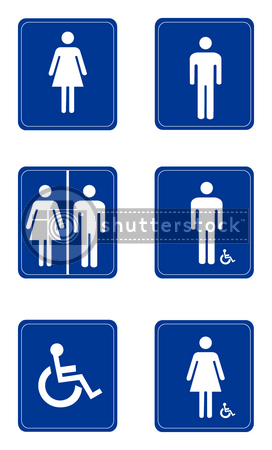 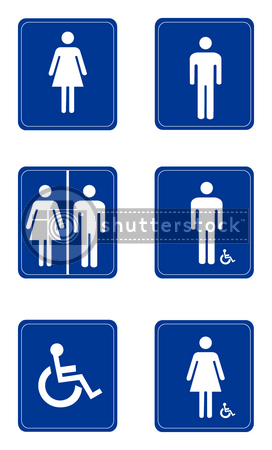 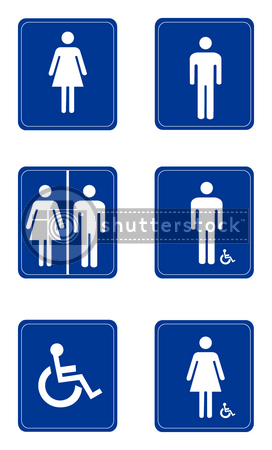 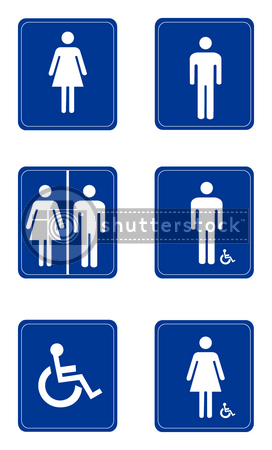 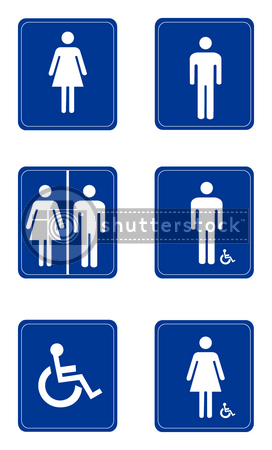 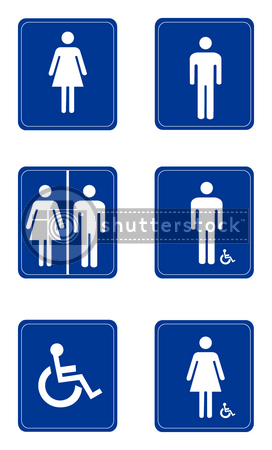 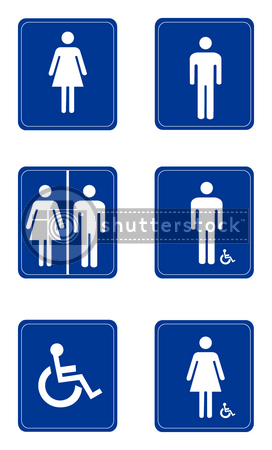 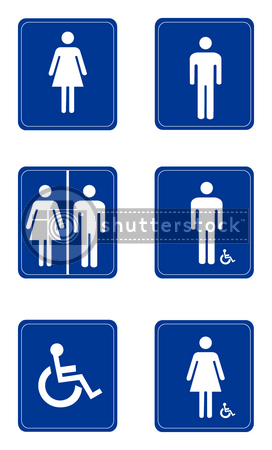 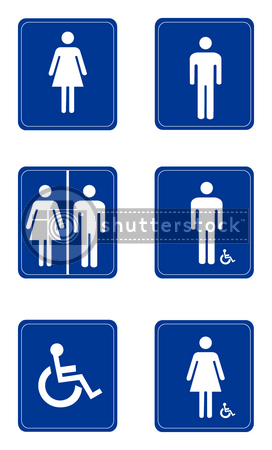 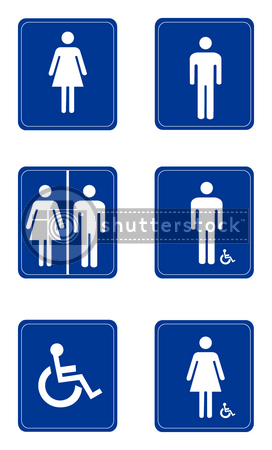 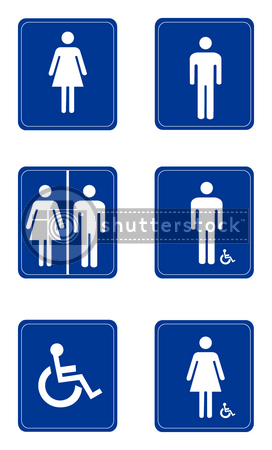 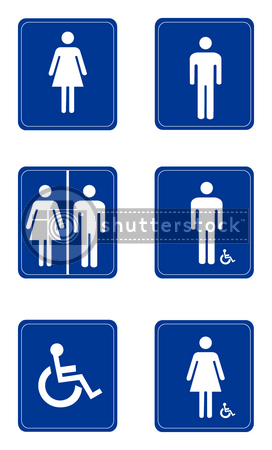 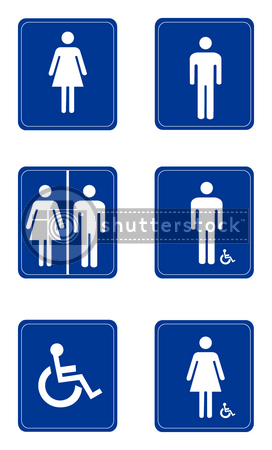 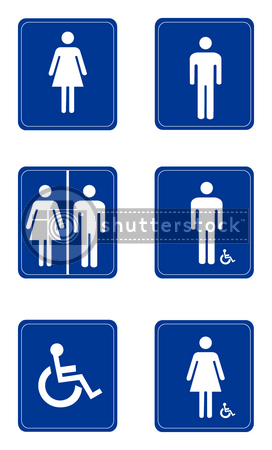 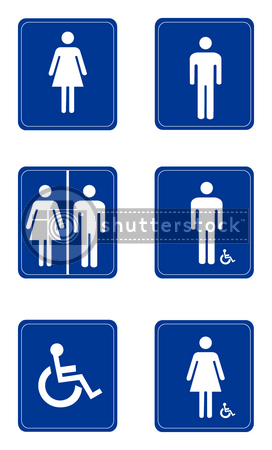 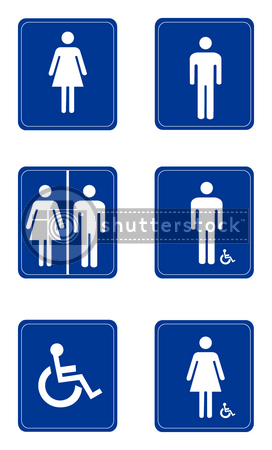 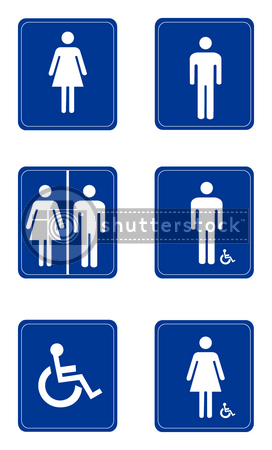 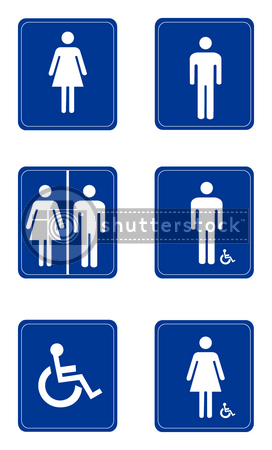 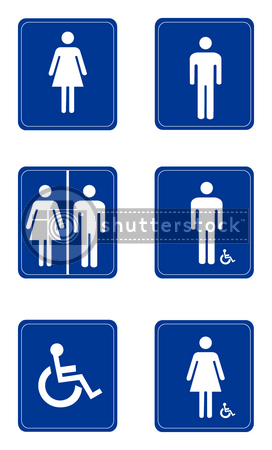 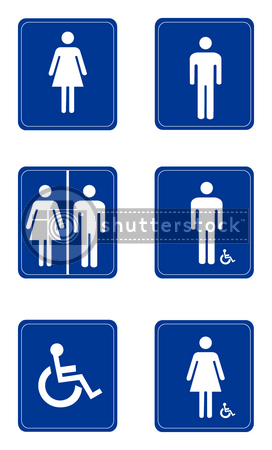 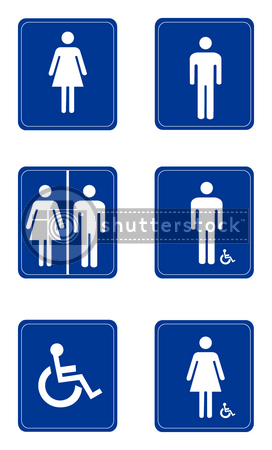 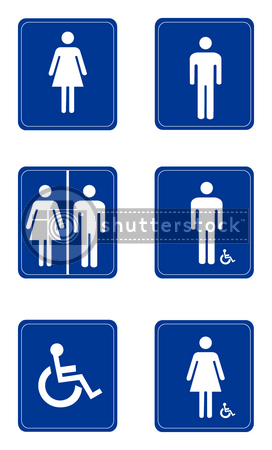 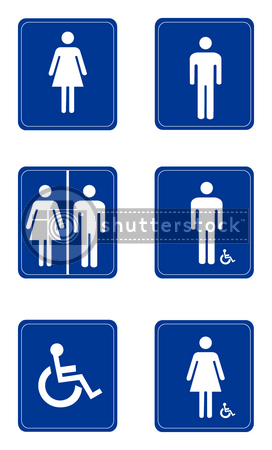 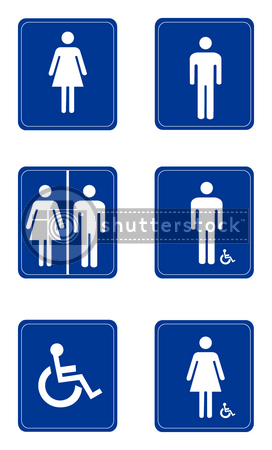 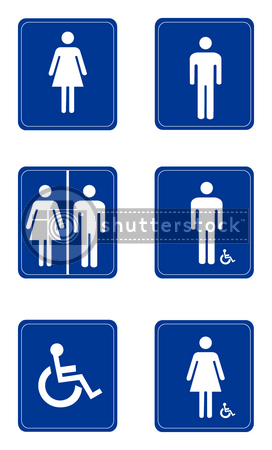 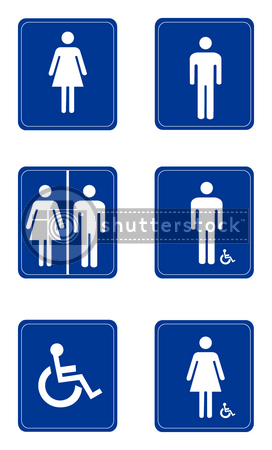 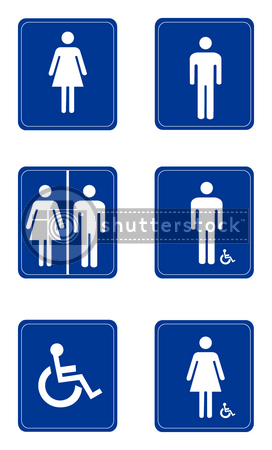 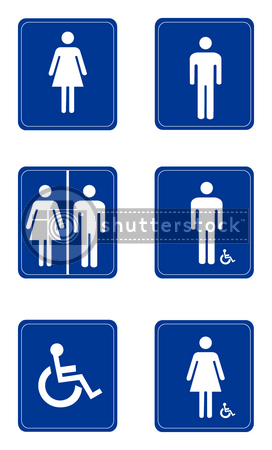 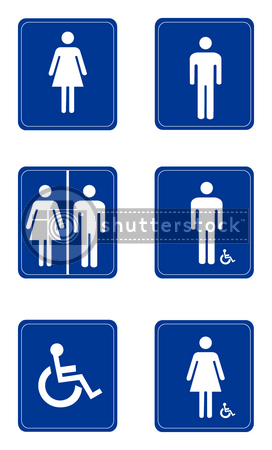 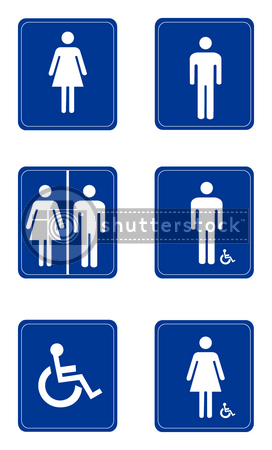 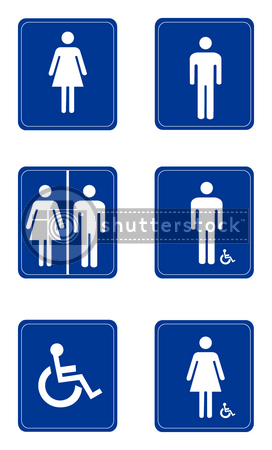 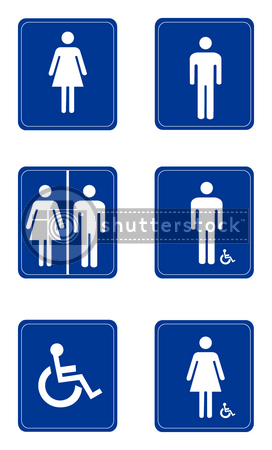 Анализ контингента (2005)
65% учащихся достигли 5-ого уровня и выше в 2000
74% учащихся достигли 5-ого уровня и выше в 2005
15% achieved Level 4, of which:
1% снизили свои результаты до 4-ого уровня
6%застряли на 4-ом уровне
7% медленно продвигаются на 4-ый уровень
1%  быстро продвигаются на  4 уровень
2% на уровне 3
Key 
Цель 2007 – 85% учащихся должны достигнуть уровень 5 и выше
5% на уровне 2 и ниже
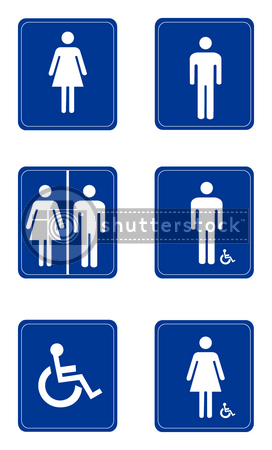 4% Absent
каждая группа требует различного подхода
[Speaker Notes: Ralph]
Улучшило ли национальное тестирование результаты?
Да – результаты улучшаются год от года (правда последнее время немного медленнее)
Да – оно заставляет учителей обращать внимание на развитие необходимых, базовых навыков 
Нет – данные PISA свидетельствуют, что Англия улучшает свои результаты гораздо медленнее, чем ОЭСР в целом
Нет – школьники получают менее гармоничное образование, чем в прошлом
Реформы оценивания
Должны уменьшить влияние оценивания на обучение в классе
Должны концентрироваться на оценке ограниченного диапазона  ключевых компетенций, и дать школам больше свободы в остальном
Должны расширить диапазон индикаторов, используемых в публичных отчетах (включая «добавленную стоимость», используемую предыдущим правительством,  и подход «комплекта», используемый нынешним правительством)
Валийский бакалавриат
Предлагается на трех уровнях – базовый, средний, продвинутый
Продвинутый:
Основа:
Необходимые навыки (коммуникационные, использование чисел, ИКТ)
Уэльс, Европа и мир
Командная предпринимательская деятельность
 Личностное и социальное образование
Профессиональное образование
Индивидуальное исследование
Предметы по выбору:

Минимум три квалификации  экзамена продвинутого уровня или эквивалент
Выполнение проекта
плюс
Как наилучшим образом использовать оценивание для улучшения результатов обучения?
Формальное тестирование должно быть отделено от оценивания в классе
Оценивание в классе – диалог между учеником и учителем – это часть процесса обучения
Учащиеся должны быть вовлечены в постановку и мониторинг своих собственных целей обучения
Тестирование должно использоваться для диагностики слабых сторон
Национальные тесты могут помочь в оценке школ и учителей – но это надо делать осторожно!
Осмысленное использование данных оценивания
Ни один индикатор не является надёжным сам по себе
Необходимо понимать условия и контекст
Необходим разумный мультивариативный анализ
Необходимо понимать что скрыто за данными
Необходимо наблюдать практику внутри системы для подтверждения данных
Четыре вопроса для системы оценки в Англии
Не слишком ли много тестирования?

Не пытаемся ли мы достичь слишком многих целей при помощи тестирования?

Достаточно ли хороши тесты?

Улучшают ли они стандарты?
Задачи для руководителей
Четкость цели

Техническая надежность

Эффективное управление

Связи с системой образования в целом

Ложные стимулы и непредвиденные последствия